Consumer Protection
BUS107 Commercial Law
Lecture Eight
1
Small Group Discussion
What does US President                    John F. Kennedy mean when he says:
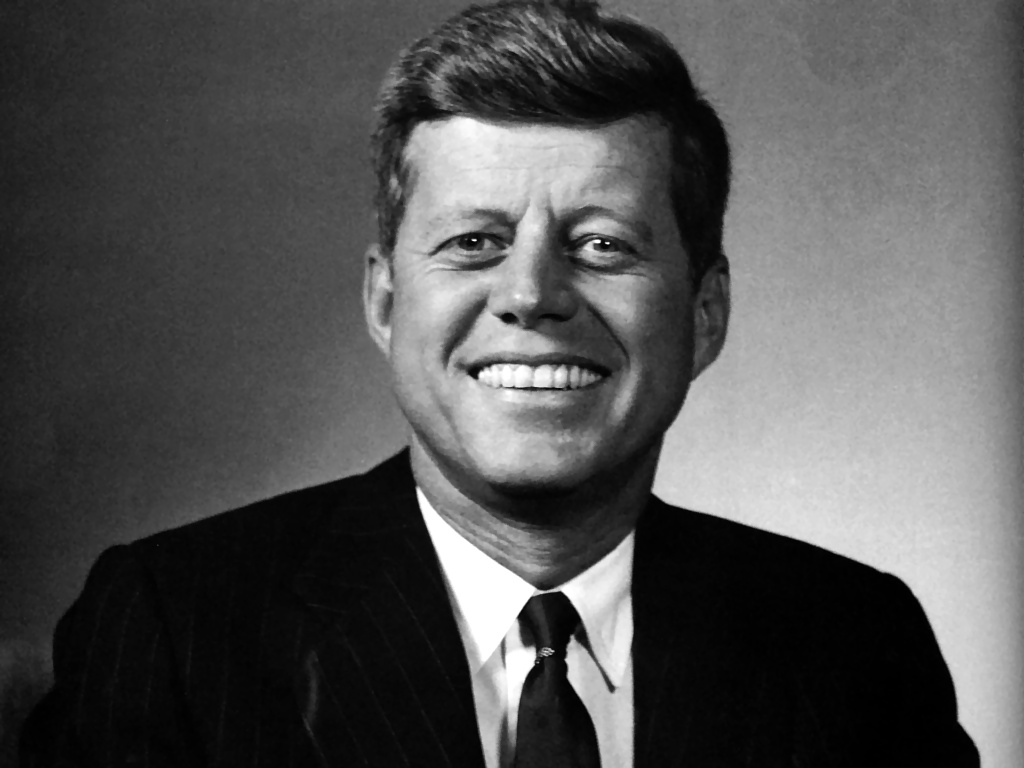 If we cannot now end our differences, at least we can help make the world safe for diversity
2
[Speaker Notes: Inequality]
Small Group Challenge
The Workplace Gender Equality Agency, a government agency that promotes gender equality in the workplace, is troubled by the findings of a recent survey …
According to the survey results:
many women performing the same work as men are receiving lower pay;
most workplaces have a ‘glass ceiling’ for women, that is, they cannot be promoted to senior positions;
some industries do not provide full and genuine access to women;
discrimination against women in the workplace in relation to family and caring responsibilities is still widespread.
The Workplace Gender Equality Agency seeks your advice.
In groups, devise a strategy to address gender inequality for each issue.
3
Gender Equality
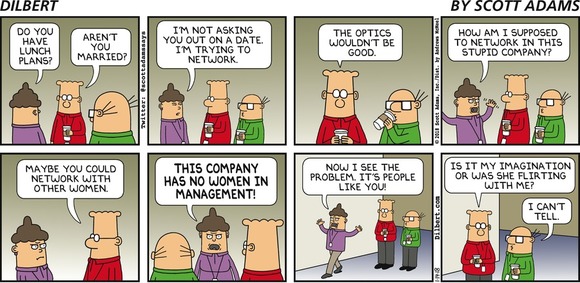 4
Inequality
Inequality arises where people in a group do not have the same status in certain respects
A power imbalance exists between sellers of goods and services and their consumers because sellers have more information about their goods and services
Consumer protection legislation addresses this inequality by prohibiting sellers from taking advantage of consumers
5
[Speaker Notes: Specific understandings about our big idea.]
Australian Consumer Law
Consumer protection legislation in Australia is called Australian Consumer Law (ACL)
A consumer is a person who buys goods or services:
For no more than $40,000; or
Of a type normally purchased for personal, domestic or household use: see s.3 ACL; and
BUT, if the goods or services are purchased for business purposes such as resupply or manufacturing the purchaser is not a consumer and is not protected by the ACL
6
Misleading Marketing Tactics
7
Small Group Discussion
Do you agree with Icelandic author                       Halldor Laxness when he says:
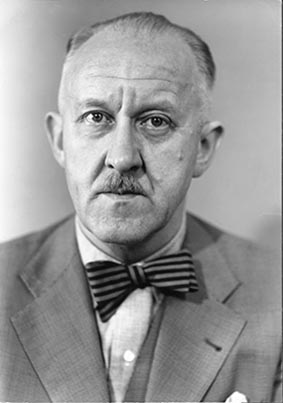 It’s a pity we don’t whistle at one another, like birds. Words are misleading
8
[Speaker Notes: Deception]
Small Group Challenge
The Australian Competition & Consumer Commission (ACCC) has some issues …
The ACCC is reviewing a number of untrue statements contained in advertisements marketing consumer goods: 

i)   ‘Red Bull gives you wings’
ii)  ‘Ribena has four times the vitamin C of oranges’
iii) ‘Nespresso is the world’s best coffee’
iv) ‘Splenda is made from sugar, so it tastes like sugar’

The ACCC seeks your advice.
In groups, draft a guideline to assist the ACCC in determining the difference between a persuasive statement and a misleading statement.
9
Misleading and Deceptive
There is a thin line sometimes between persuading somebody to buy something and misleading or deceiving them
Many marketing practices we are subject to as consumers could be found to be misleading or deceptive if challenged 
It is against the law to mislead or deceive consumers: see s.18 ACL
10
Misleading and Deceptive
You can mislead and deceive consumers by:
Using a business name that is similar to another business: see Taco Company of Australia Inc v Taco Bell Pty Ltd
Saying something is new when it is not: see Annand and Thompson Pty Ltd v Trade Practices Commission
Saying nothing when there is an expectation that you would speak up: 
	see Collins Marrickville Pty Ltd v Henjo Investments Pty Ltd
11
Taco Company of Australia Inc v Taco Bell Pty Ltd (1982)
Since 1976 the applicant had conducted a Mexican food restaurant at Bondi, Sydney under the name “Taco Bell's Casa”.
In 1981, the American Taco Bell chain of fast food outlets, opened two restaurants in Sydney.
The applicant sought an injunction to stop the respondent using the name “Taco Bell” as it was misleading or deceptive conduct 
The court held that:
The name “Taco Bell” had become associated in Sydney with the applicant's Bondi restaurant a considerable time before the (US) Taco Company opened up restaurants in Sydney under the same name.
It was the (US) Taco Company's use of the name which was the cause of any actual or likely misconception.
12
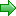 Annand Thompson P\L v Trade Practices Commission
In January and August 1977 a car dealer sold two Jeeps which had been imported into Australia in January 1975. 
There had been no model changes in such Jeeps since 1974
Each was a current model
Neither had been previously sold by retail.
Each vehicle was sold as a "new" vehicle, as opposed to a demonstration or a used vehicle.
Each sale had been arranged in that part of the appellant's premises reserved for the sale of new vehicles.
13
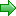 Annand Thompson P\L v Trade Practices Commission
The court found:
The test was whether in an objective sense the conduct was such as to mislead or deceive, or was likely to mislead or deceive, a reasonable man who was considering purchasing a motor vehicle.
It was not sufficient merely to establish that a particular person had been misled or deceived.
The word "new" particularly for a car had at least five possible meanings:
The vehicle has not been previously sold by retail.
The vehicle is a current and not a superseded model.
The vehicle has not suffered significant deterioration or been used to any significant extent.
The vehicle is of recent origin.
The vehicle is one which has suffered a measure of damage but this damage has been quite effectively repaired. 
The vehicle was “new”
14
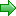 Collins Marrickville Pty Ltd v Henjo Investments Pty Ltd
The Plaintiff bought a lease to a restaurant from the Defendant
The restaurant was operating illegally - it seated many more people than its license allowed.
The Plaintiff was led to believe (by a sign and his observation of the premises) that the illegal capacity was licensed.
The Plaintiff hired a lawyer to make sure everything was right with the license but he didn't make any inquiries.
The contract had both an entire agreement clause and a disclaimer of all prior representations.
After the transaction went through, the Plaintiff finally found out.
15
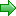 Collins Marrickville Pty Ltd v Henjo Investments Pty Ltd
The court held that:
Misleading or deceptive conduct consists of representations, whether express or by silence
The sign conveyed a false impression
The silence of the Defendant in not informing the Plaintiff of the true seating capacity was misleading conduct
A Plaintiff must show that he relied on the misleading conduct. 
The misleading conduct only has to be one of the factors upon which the plaintiff relied
Exclusion clauses, e.g. disclaimers or entire agreement clauses, do not protect against the statutory laws regarding misleading conduct
The conduct was misleading, and the Plaintiff won.
16
Misleading and Deceptive
The basic test is whether the conduct would mislead or deceive an ordinary person
Consider the market for the good and determine whether an ordinary person from that market would be misled or deceived: see Campomar Sociedad, Limitada v Nike International Ltd
17
Campomar Sociedad, Limitada v Nike International Ltd
Perfume goods were being displayed under the name NIKE and next to similar Adidas products
The perfume was not a product of Nike International.
The court held that:
The court must assesses the reaction of the public at large using “an ordinary person” test
It can ignore fanciful reactions.
The reasonable person should take reasonable care (for example, an ordinary consumer would check if pet food marked 'NIKE' is actually Nike or not)
In this instance, the average person would safely assume that the products were marketed by Nike.
The conduct was misleading.
18
Unconscionable Conduct
Unconscionable conduct is also prohibited under the ACL: see ss.20-21 ACL
Unconscionable conduct is where a stronger party takes advantage of a weaker party’s special disability or weakness
This could include disabled people, the elderly, and people with a poor grasp of the English language
19
Unfair Practices
Unfair practices are also prohibited under the ACL. This includes false statements about:
newness, standard, quality, or grade
price, repair facilities, place of origin
sponsorship or testimonials
rebates or prizes
: see s.29 ACL
20
Small Group Discussion
What does American economist        Milton Freedman mean when he says:
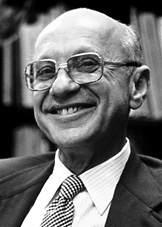 The most important single central fact about a free market is that no exchange takes place unless both parties benefit
21
[Speaker Notes: Deception]
Small Group Challenge
One day a scorpion offers to pay a frog to carry him over a river. The frog is afraid of being stung during the trip, but the scorpion argues that if it stung the frog, both would sink and the scorpion would drown. The frog agrees and begins carrying the scorpion, but midway across the river the scorpion does indeed sting the frog, dooming them both. When the frog asks why the scorpion replies, "This is my nature.”
Imagine the frog represents a consumer and the scorpion represents a seller of poor quality goods. 
In groups, come up with at least two ideas that could help prevent the scorpion from ‘stinging’ or ripping off the frog.
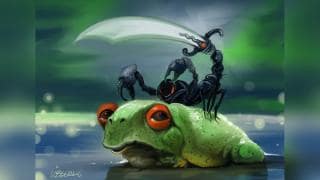 22
Statutory Guarantees
A regulation-free market increases the chances that consumers do not get what they pay for
Statutory guarantees are a specific kind of consumer protection that help to ensure consumers get what they pay for
Statutory guarantees cannot be excluded by agreement
23
Statutory Guarantees
Statutory guarantees for goods include:
suppliers title, undisturbed possession, freedom from undisclosed securities: see ss.51-53 ACL
acceptable quality, fitness for any disclosed purpose, correspondence with description or sample: see s.54-57 ACL
reasonable availability of repair and parts: see s.58 ACL
24
Statutory Guarantees
Statutory guarantees for services include:
supply with due care and skill: 
	see s.60 ACL
materials supplied with the service will be fit for required purpose: 
	see s.61 ACL
supply within a reasonable time: 
	see s.62 ACL
25
Seinfeld on Safety Regulation
26
Small Group Discussion
Do you agree with American politician Bernie Sanders when he says:
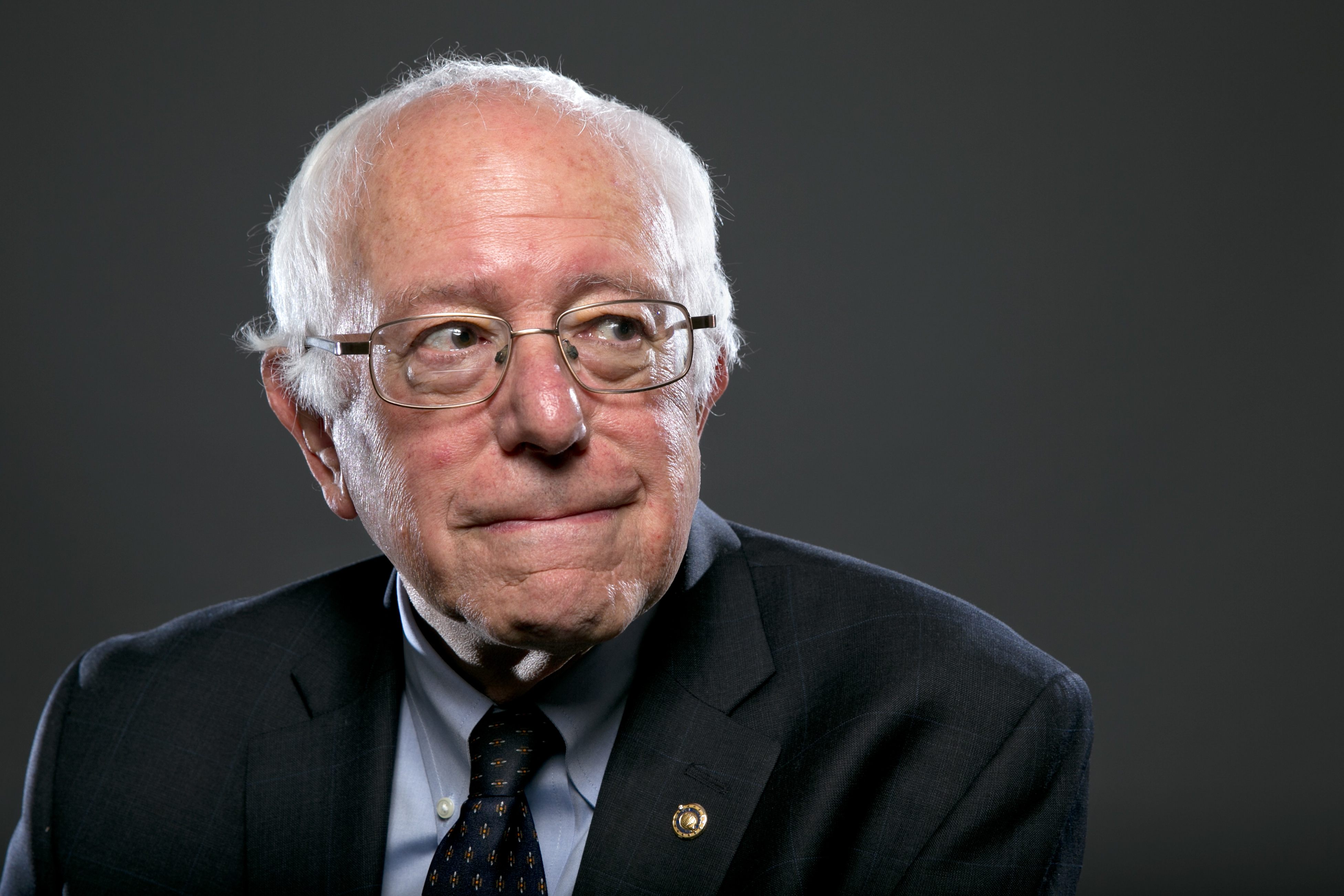 It’s time to tax and regulate marijuana like alcohol
27
[Speaker Notes: Deception]
Small Group Challenge
The Australian Competition & Consumer Commission (ACCC) has received an alarming report …
Research by the National Industrial Chemicals Notification and Assessment Scheme (NICNAS) into children's plastic products containing more than 1 per cent of the chemical diethylhexyl phthalate (DEHP) shows a risk of reproductive toxicity to children.
Children’s plastic products containing more than 1 percent DEHP currently available for sale include dummies, rattles, and bath toys. All of these products are imported from overseas and manufactured in Australia for retail sale. Thousands of these products are currently available in stores all across the country.
The ACCC seeks your advice.
In groups, prepare a strategy for the ACCC to take action to protect consumers against the hazards of DEHP.
28
Consumer Safety
Some political philosophies such as libertarianism emphasise individual autonomy, freedom of choice, and the primacy of individual judgement
Individual judgement may however offer insufficient protection against unsafe products
Bans, standards, and recalls are all methods used to ensure consumers are protected from unsafe products: 
	see Pt 3-3 ACL
29
Product Ban
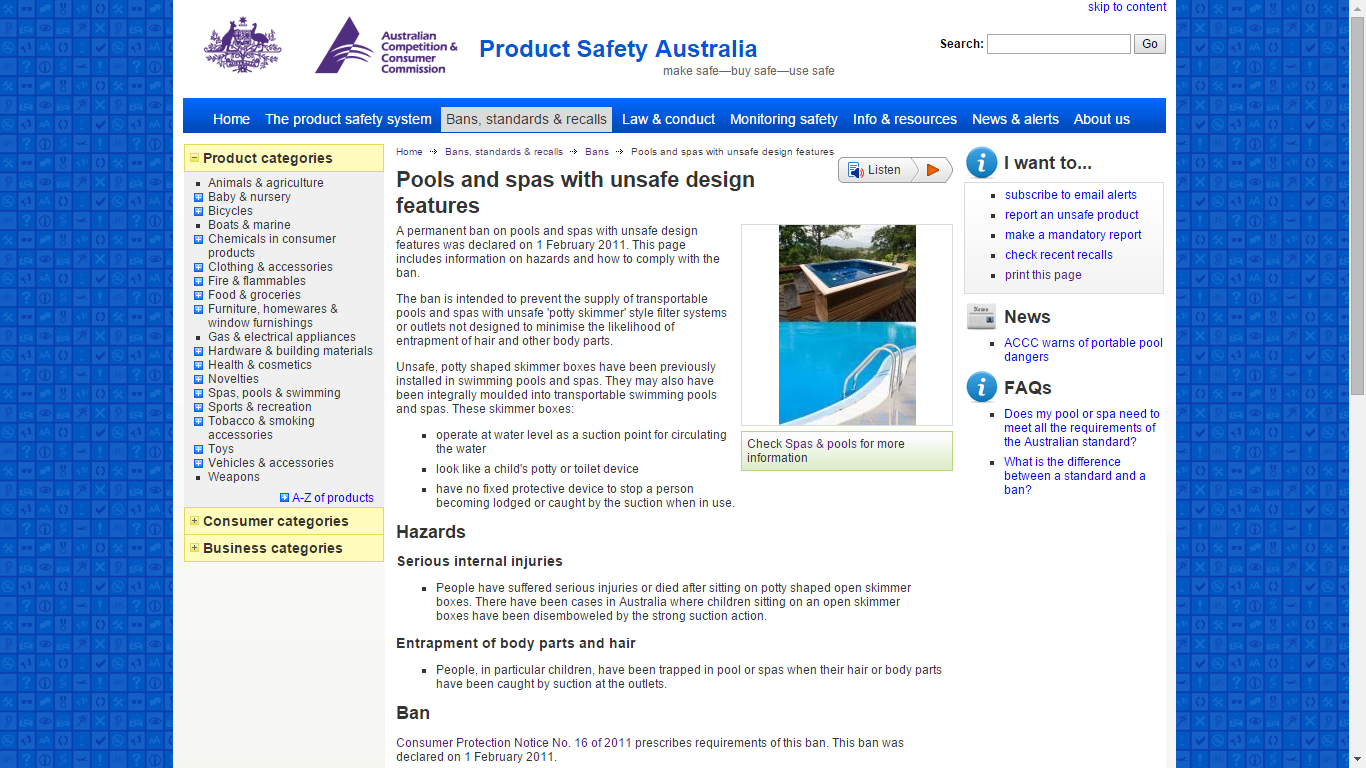 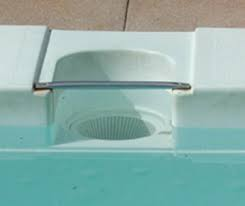 30
Investigation
Sydney company investigated for supplying dangerous spas
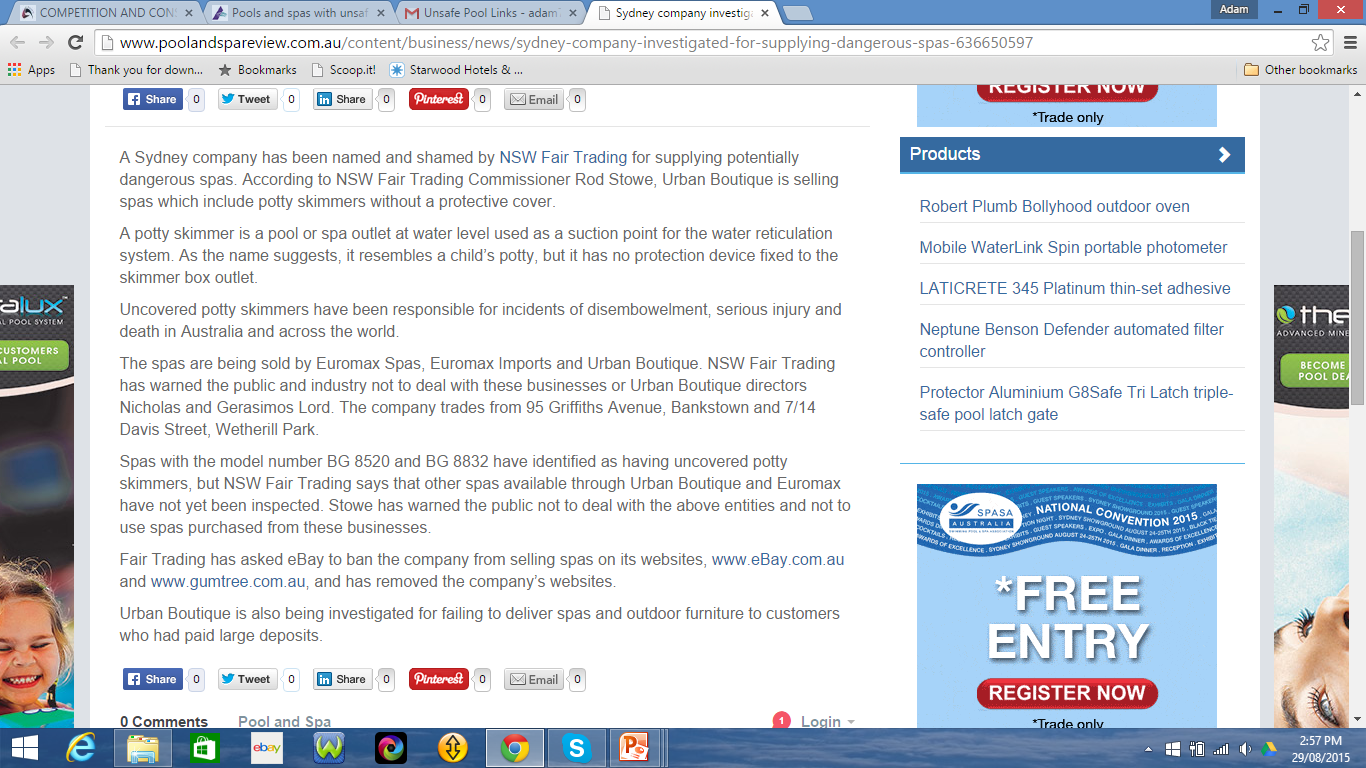 31
Consumer Safety
Manufacturers must compensate consumers for injury or loss caused by goods with a safety defect: see s.138 ACL
Some goods must include specific information about the nature of the good and any potential risks: see s.134 ACL
Cigarette packaging must include warnings about the health risks of smoking
32
Remedies
Remedies for breach of the ACL may include: 
court enforceable undertakings: 
	see s.218 ACL
substantiation notices, requiring proof of claims made in advertising: see s.222 ACL
public warning notices: see s.223 ACL
civil pecuniary penalties: see s.224 ACL
injunctions: see s.235 ACL
damages: see s.236 ACL
non-punitive orders: see s.246 ACL
33
Review
What is consumer protection? Explain the definition of a consumer under the Australian Consumer Law (ACL).
What is misleading and deceptive conduct? What are the types of behaviour that can be misleading and deceptive conduct?
What is a statutory guarantee? Discuss the statutory guarantee that goods supplied must correspond to description.
What is a safety ban? Research the Product Safety Australia website and identify three items that have been permanently banned.
34